המכללה לביטחון לאומי - מחזור מ"ז
Israel National Defence College – Class 47
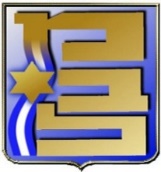 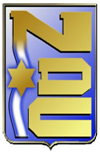 October 2019
תשרי תש"פ
1